Федеральное бюджетное учреждение 
«Всероссийский научно-исследовательский институт документоведения и архивного дела»
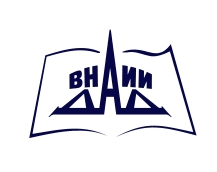 Электронный документ в делопроизводстве и в архиве: развитие законодательного регулирования
Кюнг Павел Алексеевич
Директор ВНИИДАД
День Документооборота 1С, 10.12.2024
Москва
Цифровая трансформация и документы. Проблемы или перспективы?
Цифровая трансформация — это процесс внедрения цифровых технологий в различные сферы экономической и социальной деятельности с целью их кардинального изменения в целях повышения их эффективности, производительности и оптимизации
В условиях цифровой трансформации происходит переосмысление понимания роли документа в системе социальных и экономических отношений в обществе. 
Это вызывает, в том числе, и необходимость развития регламентации сферы управления документами. 
Регламентация должна быть сквозной: от создания документа в деятельности организации до его хранения и использования в государственном архиве.
Москва, 10.12.2024
Правила обмена документами в электронном виде при организации информационного взаимодействия (утв. постановлением Правительства РФ от 25 декабря 2014 г. N 1494)
2. В настоящих Правилах под документом в электронном виде понимается электронный документ, состав реквизитов которого определяется в соответствии с Правилами делопроизводства в федеральных органах исполнительной власти, утвержденными постановлением Правительства Российской Федерации от 15 июня 2009 г. N 477 "Об утверждении Правил делопроизводства в федеральных органах исполнительной власти".
Москва, 10.12.2024
Требования к организационно-техническому взаимодействию государственных органов и государственных организаций (Приказ Минцифры России N 611, ФСО России N 96 от 12.07.2024)
2. Документ в электронном виде:
а) основная часть документа в электронном виде, представленная в виде файла текста основной части документа в электронном виде (формате PDF/A-и) файла структурированных данных основной части документа в электронном виде;
б) приложения к документу в электронном виде (при наличии), представленные в виде файлов, в форматах, предназначенных для текстовых, табличных, графических, структурированных и архивных данных;
в) электронные подписи основной части и приложений (при наличии) к документу в электронном виде;
г) элементы визуализации электронных подписей основной части документа в электронном виде, а также регистрационных данных документа в электронном виде;
д) описание документа в электронном виде, содержащее реквизиты документа в электронном виде.
Москва, 10.12.2024
Вызовы долговременного хранения
Сохранение читаемости форматов файлов;
Сохранение сохранить читаемость данных и актуальность электронной подписи при передаче электронного документа с электронной подписью в архив через 10/15/20 лет после его создания; 
Обеспечение доверенной передачи электронных документов на хранение.
Москва, 10.12.2024
Проблема подтверждения подлинности ЭП
! В нормативных документах отсутствует точное определение статуса документа, подписанного ЭП, в том числе с проставленным штампов времени после истечения срока действия сертификата ЭП.
Внедряется электронная подпись в формате CAdES-A

Удостоверяющий центр СберКорус:
«штампы времени позволяют создать усовершенствованную электронную подпись, которая даёт больше достоверной информации о документе и уменьшает сомнения в её подлинности спустя время.»
Москва, 10.12.2024
Проблема подтверждения подлинности ЭП
Короткий срок действия, определяемый сертификатов ЭП
Необходимость контроля за актуальностью каждой ЭП, которой подписан документ в комплекте.
Москва, 10.12.2024
Законопроект № 1173189-7
Юридическая значимость законченного делопроизводством электронного документа, подписанного электронной подписью, признается неизменной в течение срока хранения, если в течение срока его хранения лицом…, осуществляющим хранение электронного документа,… обеспечивается подписание электронного документа усиленной квалифицированной электронной подписью …, а также повторное подписание электронного документа усиленной квалифицированной электронной подписью … в случае истечения срока действия сертификата ключа проверки электронной подписи;
Москва, 10.12.2024
Актуальные задачи
Москва, 10.12.2024
Развитие нормативного регулирования
Правила делопроизводства в государственных органах, органах местного самоуправления. Утверждены приказом Росархива от 22.05.2019 № 71.
Правила организации хранения, комплектования, учета и использования документов Архивного фонда Российской Федерации и других архивных документов в государственных и муниципальных архивах, музеях и библиотеках, научных организациях. Утверждены приказом Росархива от 02.03.2020 № 24
Правила организации хранения, комплектования, учета и использования научно-технической документации в органах государственной власти, органах местного самоуправления, государственных и муниципальных организациях. Утверждены приказом Росархива от 09.12.2020 № 155. 
Правила организации хранения, комплектования, учета и использования документов Архивного фонда Российской Федерации и других архивных документов в государственных органах, органах местного самоуправления и организациях. Утверждены приказом Росархива от 31.07.2023 № 77
Типовые функциональные требования к системам электронного документооборота и системам хранения электронных документов в архивах государственных органов. Утверждены Приказом Росархива от 15 июня 2020 г. № 69.
Москва, 10.12.2024
Технологические решения
Подходы к поддержанию юридической значимости
Доверенная среда
Переподписание документа
Переподписание квитанции о проверке документа с подсчетом хэш функции.
Подходы к выбору формата файлов 
Конвертация в архивный формат
Исходный формат
Архивный и исходный формат.
Москва, 10.12.2024
Правила организации хранения, комплектования, учёта и использования документов Архивного фонда Российской Федерации и других архивных документов в органах государственной власти, органах местного самоуправления и организациях, утв. приказом Росархива от 31 июля 2023 г. № 77
Электронный архивный документ, передаваемый на архивное хранение, состоит из следующих структурных элементов:
а) файл основной части электронного документа (в формате PDF/A);
б) файлы приложений к электронному документу в форматах, предназначенных для текстовых, табличных, графических и структурированных данных, аудиовизуальных документов (при наличии);
в) файлы электронной(ых) подписи(ей) (при наличии);
г) файл описания, содержащего регистрационно-учетные сведения о документе (метаданные).
Электронные документы передаются на архивное хранение посредством информационно-телекоммуникационных сетей по защищенным каналам связи и (или) на физически обособленных носителях.
Москва, 10.12.2024
Правила организации хранения, комплектования, учёта и использования документов Архивного фонда Российской Федерации и других архивных документов в органах государственной власти, органах местного самоуправления и организациях, утв. приказом Росархива от 31 июля 2023 г. № 77
Электронный аудиовизуальный документ состоит из файла электронного документа и файла метаданных. При необходимости в состав файлов электронного аудиовизуального документа включается файл экземпляра электронного документа, полученного в результате конвертации, и файл его метаданных (при наличии).
Электронные аудиовизуальные документы передаются на архивное хранение в форматах, в которых они созданы и (или) использовались до передачи. В процессе передачи на архивное хранение проверяется возможность их воспроизведения.
В случае невозможности воспроизведения электронных аудиовизуальных документов техническими средствами и программным обеспечением архива и невозможности приобретения таких средств и обеспечения производится конвертация электронных аудиовизуальных документов в форматы, при конвертации в которые обеспечиваются минимальные потери качества по сравнению с исходным вариантом и воспроизведение файлов, в которых поддерживаются СХЭД (иным программным обеспечением)
Москва, 10.12.2024
Правила организации хранения, комплектования, учёта и использования документов Архивного фонда Российской Федерации и других архивных документов в органах государственной власти, органах местного самоуправления и организациях, утв. приказом Росархива от 31 июля 2023 г. № 77
Порядок приема-передачи электронных архивных документов внутри государственного органа, органа местного самоуправления, организации, и между их территориальными органами и подведомственными организациями должен быть установлен локальными нормативными актами.
Москва, 10.12.2024
Правила организации хранения, комплектования, учёта и использования документов Архивного фонда Российской Федерации и других архивных документов в органах государственной власти, органах местного самоуправления и организациях, утв. приказом Росархива от 31 июля 2023 г. № 77
Электронные архивные документы включаются в описи электронных документов, к которым составляются реестры файлов электронных документов.
Графы описи электронных документов включают в себя:
а) номер электронного архивного документа (единицы хранения) по описи;
б) индекс дела по номенклатуре дел;
в) заголовок дела по номенклатуре дел;
г) вид, заголовок;
д) регистрационный номер документа;
е) дату документа;
ж) указание на категорию документов (постоянного срока хранения, временного (свыше 10 лет) срока хранения, по личному составу);
з) срок хранения;
и) примечания.
Москва, 10.12.2024
Правила организации хранения, комплектования, учёта и использования документов Архивного фонда Российской Федерации и других архивных документов в органах государственной власти, органах местного самоуправления и организациях, утв. приказом Росархива от 31 июля 2023 г. № 77
В реестрах файлов электронных документов учитывается каждый файл электронного архивного документа (в том числе файл контейнера электронного документа (при наличии) с указанием его номера по описи, номера по реестру, наименования файла, даты и времени его последнего изменения при поступлении в архив, объема в байтах, формата.
Реестры файлов электронных документов составляются и хранятся в электронном виде.
Москва, 10.12.2024
Порядок приема электронных архивных документов на хранение в государственные, муниципальные архивы
прием сформированных в информационной системе организации транспортных контейнеров (ТК) описей ЭАД и ТК ЭАД, включенных в описи, при этом формат контейнеров закреплен в требованиях к организационно-техническому взаимодействию в рамках системы межведомственного электронного документооборота;
проверка транспортных контейнеров ЭАД;
формирование акта приема-передачи ЭАД;
формирование архивных контейнеров ЭАД путем присвоения транспортным контейнерам ЭАД соответствующего статуса и подписания архивных контейнеров электронной подписью;
включение архивных контейнеров описей и ЭАД в информационную систему государственного, муниципального архива.
Москва, 10.12.2024
Развитие
Приказом Федерального агентства по техническому регулированию и метрологии от 29 февраля 2024 г. № 265-ст утвержден и введен в действие ГОСТ Р 7.0.109-2024 Система стандартов по информации, библиотечному и издательскому делу. Информация и документация. Управление документами. Логическая структура, состав метаданных документов и требования к их содержанию
Основные классы объектов
1) Процессы 
2) Документы 
3) Участники 
4) Регулирующие документы
Москва, 10.12.2024
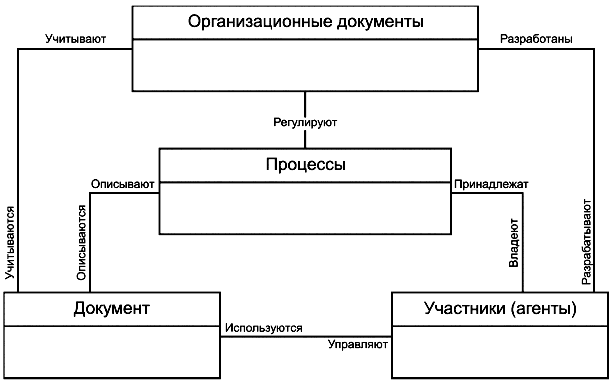 Москва, 10.12.2024
Развитие нормативной базы будет происходить по следующим направлениям
фиксация консервативных практик, показавших свою эффективность и направленных на работу с аналоговыми документами;
закрепление возможностей, предоставляемых информационными системами в части управления документами в целом;
регламентация обоснованных подходов по работе с «простыми» электронными документами управленческой сферы;
рамочная регламентация работы с видами электронных документов, требующих изучения и накопления практического опыта по их управлению и хранению: базы данных информационных систем, 3D модели, мультимедийные, интерактивные документы, сайты, сообщения в системах электронной почты, мессенджеров.
Москва, 10.12.2024
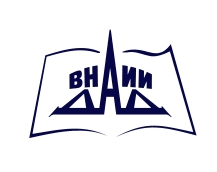 СПАСИБО ЗА ВНИМАНИЕ!
Москва, 10.12.2024